Office of Innovation Implementation 
Resource Center
SOUTHERN TRANSPORTATION CIVIL RIGHTS EXECUTIVE COUNCIL (STCREC) SYMPOSIUM
Contractor Compliance Program Overview
April 23, 2024
Learning Outcomes
Upon completion of this session, the participants will be able to:
Recognize the Contractor Compliance (CC) and On-the-Job Training Program requirements and key contract provisions.
Define the roles and responsibilities of the FHWA, State DOTs, and Contractors. 
Identify the key steps to conduct an equal opportunity contract compliance review.
2
[Speaker Notes: Other FHWA SMEs with us today

Quiz at the end!]
Contractor Compliance Program Objective
23 CFR Part 230.307 – Subpart C
Ensure that Federal-Aid highway contractors and subcontractors do not discriminate in employment and contracting on the basis of race, color, religion, national origin, age, disability or sex.
Provide equal employment opportunity and take affirmative action as necessary to assure equal opportunity.
3
Contractor Compliance Program Authorities
Federal Aid Highway Act of 1968 (Section 22(a))
23 U.S.C. §140 (a) - Nondiscrimination
23 CFR Part 230 (Subparts A, C, D)
4
Federal-Aid Highway Act of 1968Section 22(a) {Codified as amended at 23 U.S.C. 140(a)}
Requirements of the State DOTs:
Written equal employment opportunity (EEO) assurances.
Condition for receipt of federal funds.
Assures that employment in connection with construction projects are provided absent discrimination.
Include EEO requirements in bid specifications.
Enforce EEO contract requirements.
5
FHWA Regulations 23 CFR 230 –  Subparts
Subpart A – EEO on Federal and Federal-Aid Construction Contracts (including Supportive Services)
Subpart C – State DOT EEO Programs
Subpart D – Construction Contract EEO Compliance Procedures
6
FHWA Regulations 23 CFR 230, Subpart A
Requires:
Incorporation of contract provisions;
FHWA 1273 is also required by 23 CFR Part 633;
Training Special Provisions; and
Implementation of OJT program.
7
[Speaker Notes: Camille pick up here?]
Examples of Required Contract Provisions
Training Special Provisions – (Appendix B To Subpart A of Part 230)
 Contractor/Subcontractor’s nondiscrimination and affirmative action responsibilities – (Appendix B To Subpart A of
      Part 230)- FHWA form 1273
Employment Preference – Appalachian Contracts Only. Attachment A of the 1273 Form. 
Department of Labor – Davis Bacon Requirements-FHWA- Form 1273, Section, IV.
8
[Speaker Notes: Adherence (where applicable) to employment preference in Appalachian contracts and Indian preference provisions.]
FHWA-1273
Section II (Nondiscrimination) related to 23 CFR Part 230 is applicable to all Federal-aid construction contracts and subcontracts of $10,000 or more. 
The provisions of 23 CFR Part 230 are not applicable to material supply, engineering, or architectural service contracts.
9
Nondiscrimination Requirements on Construction Contracts Video: Federal-Aid Essentials for LPAshttps://highways.dot.gov/fed-aid-essentials/videos/civil-rights/nondiscrimination-requirements-construction-contracts
10
23 CFR 230, Subpart C
Establishes FHWA requirements for a Contractor Compliance Program Plan.
Requires the State DOT to develop a Contractor Compliance Program Plan.
11
Contractor Compliance Program PlanContents
23 CFR Part 230, Appendix A to Subpart C
State DOT’s Organization and Structure
State DOT’s Compliance Procedures
Complaint Process
External training programs, including supportive services
Liaison and partnerships
Major problems encountered
12
Contractor Compliance Program Reporting Requirements
23 CFR 230.121
Federal-Aid Highway Construction Contractors Annual EEO Report  (FHWA 1391 )
Summary of Employment Data (Including Minority Breakdown For All Federal-Aid Highway Projects for Month Ending July 31st  (FHWA 1392)
13
Contractor Compliance ProgramRoles & Responsibilities
Federal Highway Administration 
Headquarters Office of Civil Rights
Resource Center
Division Offices
State Departments of Transportation
Contractors and Subcontractors
14
23 CFR 230, Subpart D
Provides procedures for conducting compliance reviews;
Requires State DOT to assure compliance by contractors and cooperate with FHWA; and
Establishes FHWA and State responsibilities
FHWA provides guidance and direction, and
State DOT takes action under its contract administration procedures to ensure compliance.
15
23 CFR 230, Subpart DCompliance Review Stages
{§ 230.409 – Contract compliance review procedures}
Review scheduling
Contractor notification
Preliminary analysis/desk audit
On-site verification and interviews
Exit conference
Compliance determination
Formal notification
16
Job Site Posters Video: Federal-Aid Essentials for LPAs
Contract Administration: Job Site Posters | FHWA (dot.gov)
17
[Speaker Notes: https://www.fhwa.dot.gov/federal-aidessentials/catmod.cfm?id=29

Subpart D also talks about On-site Verification which includes displaying EEO posters.

There is a FHWA essentials video on job site posters, the link is available on the slide. In the interest of time, I encourage you to go back and view this short video.

DOL’s website also have good resources for  job board postings including Q&As.

Any questions at this time?]
OJT  Program Overview
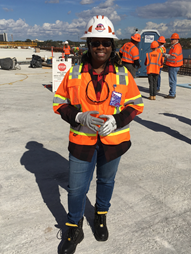 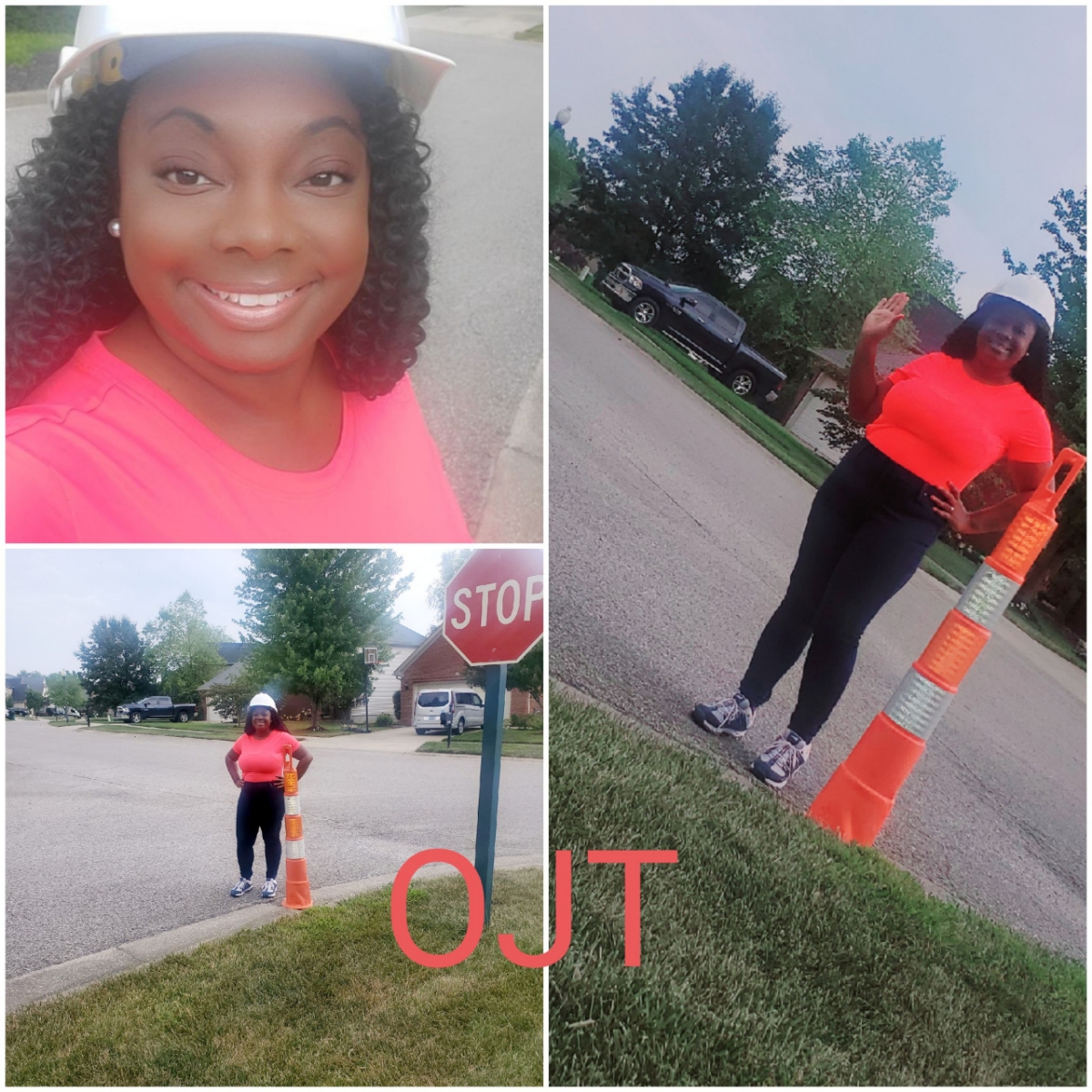 [Speaker Notes: Let’s take a look at the OJT program.]
FHWA OJT Program 23 CFR 230.107
It is the policy of the FHWA to:
Require full utilization of all available training and skill-improvement opportunities to assure the increased participation of minority groups and disadvantaged persons and women in all phases of the highway construction industry.
Encourage the provision of supportive services which will increase the effectiveness of approved on-the-job training programs conducted in connection with Federal-aid highway construction projects.
19
Types of OJT Programs
Contract/Project-Based Program
Contractor-Based Program
Hybrid Program
20
OJT Program Challenges
Difficult to enforce contract sanctions.
Difficult to successfully complete a Contract/Project based program.
Tracking the success of the OJT Programs.
Retainage of individuals once the OJT program is complete (journeymen level).
21
Resource: On-the-Job Training (OJT) Implementation Plan Development Tool
22
[Speaker Notes: https://highways.dot.gov/civil-rights/programs/contractor-compliance/tools

This tool may be used by a recipient to develop a comprehensive OJT Program Implementation Plan that responds to the equal employment opportunity and training requirements of 23 C.F.R. §230. Recipients may revise this tool to account for differences in their OJT Programs. Except for the statutes and regulations cited, the contents of this document do not have the force and effect of law and are not meant to bind State DOTs in any way. This document is intended only to provide information and clarity regarding existing requirements under the law or agency policies. Use of this tool is strictly voluntary. Nonconformity with or non-use of this tool will not affect rights and obligations under existing statutes and regulations]
Resource: HQs Guidance on Implementation of the On-the-Job Training Program RequirementsOctober 19,2023
23
[Speaker Notes: OJT Memo
https://highways.dot.gov/civil-rights/programs/contractor-compliance/guidancetechnical-assistance]
Knowledge CheckEngagement Activity
24
Questions/ Comments?
Disclaimer: The contents of this presentation do not have the force and effect of law and are not meant to bind the public in any way.  This presentation is intended only to provide clarity regarding existing requirements under the law or agency policies.
Sandy Talbert-Jackson 
Civil Rights Technical DirectorFHWA Resource Center

Sandy.Talbert-Jackson@dot.gov                             410-598-7736
Sandy Talbert-Jackson 
Civil Rights Technical DirectorFHWA Resource Center

Sandy.Talbert-Jackson@dot.gov                             410-598-7736
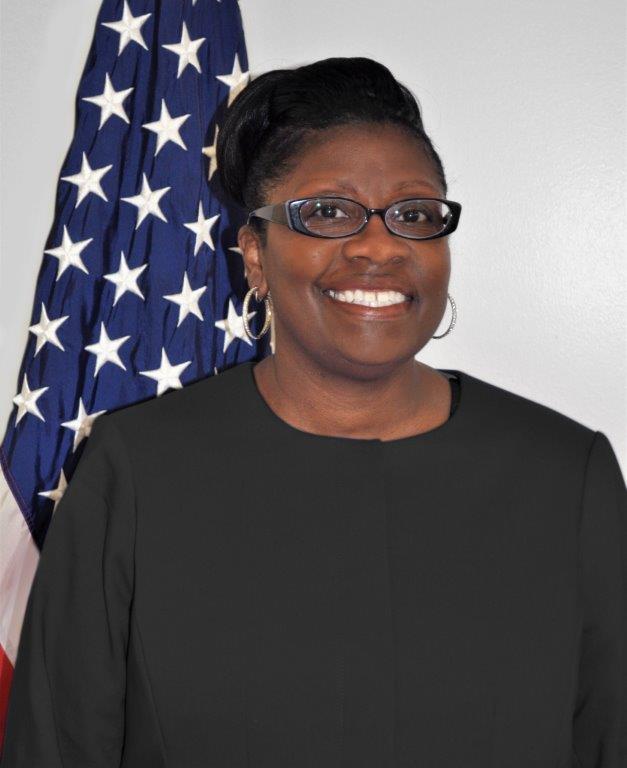 Camille Robinson
Civil Rights SpecialistFHWA Resource Center

Camille.Robinson@dot.gov                             (502) 223-6743
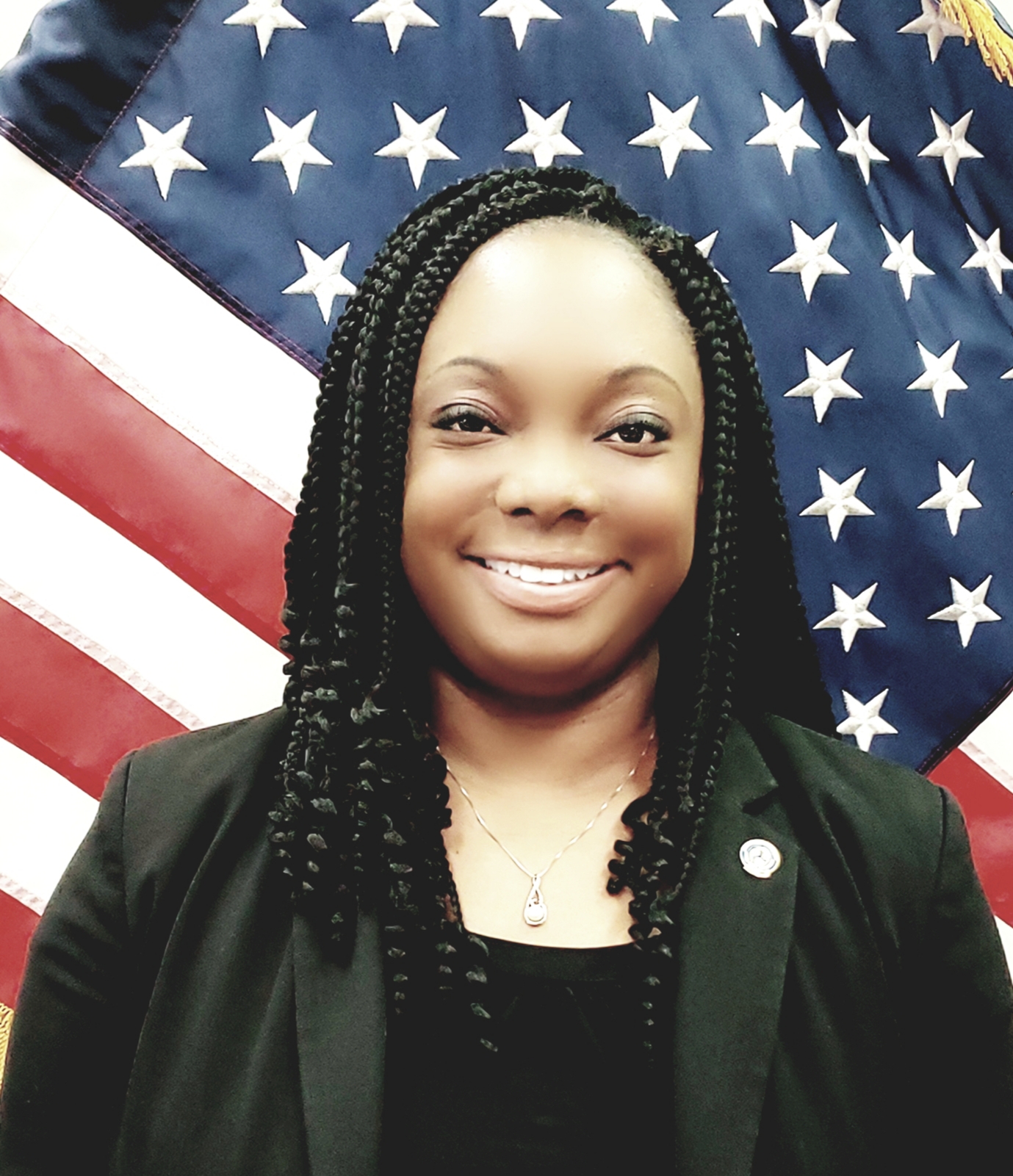 25